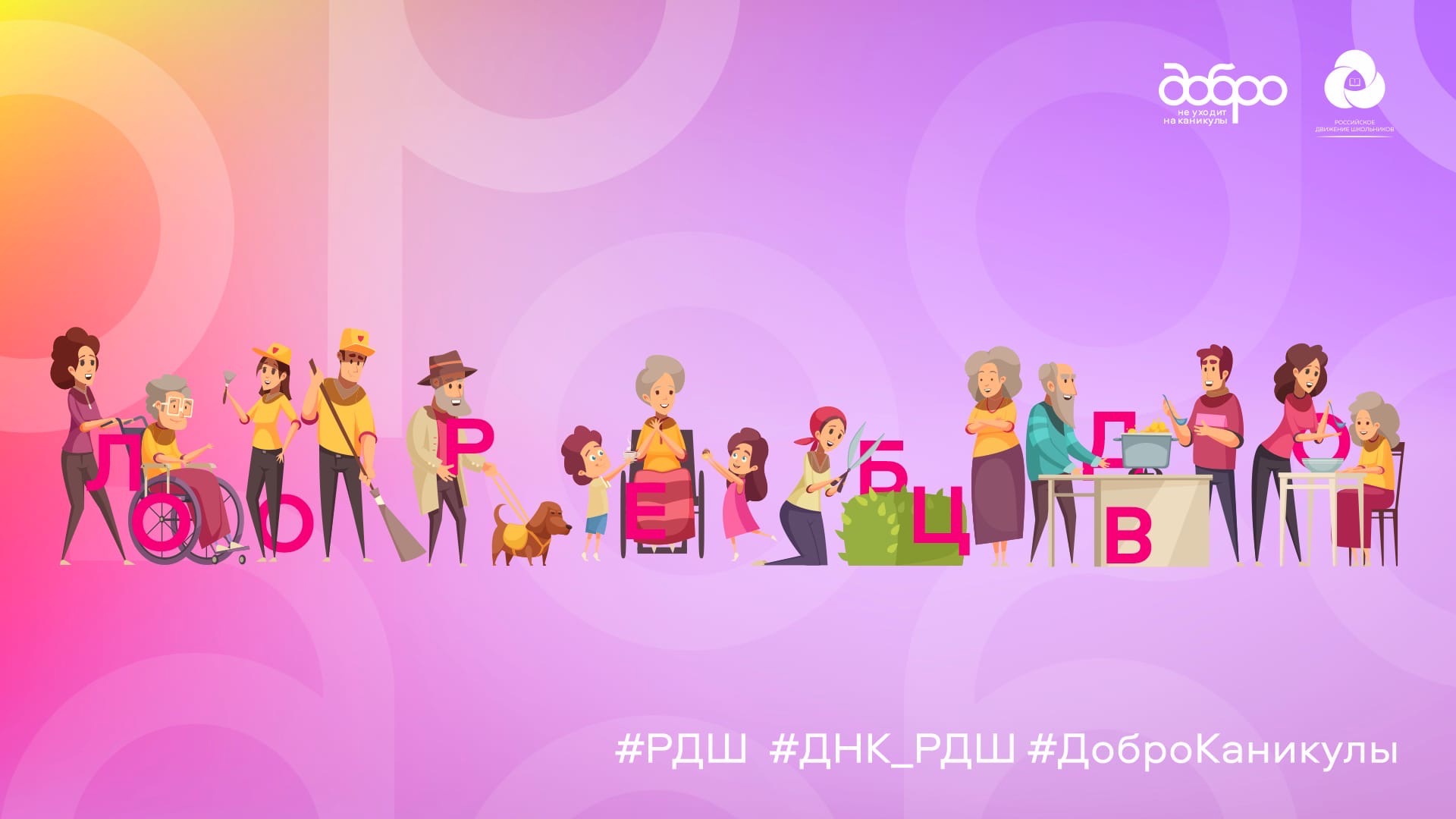 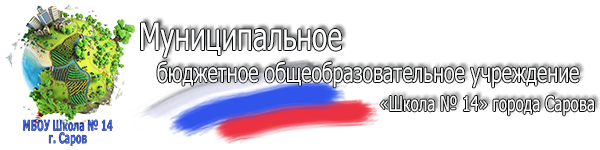 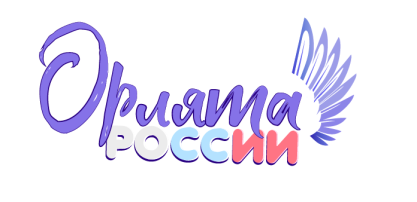 Что такое добровольчество и благотворительность
Лашина Галина Владимировна, 
классный руководитель 4В класса
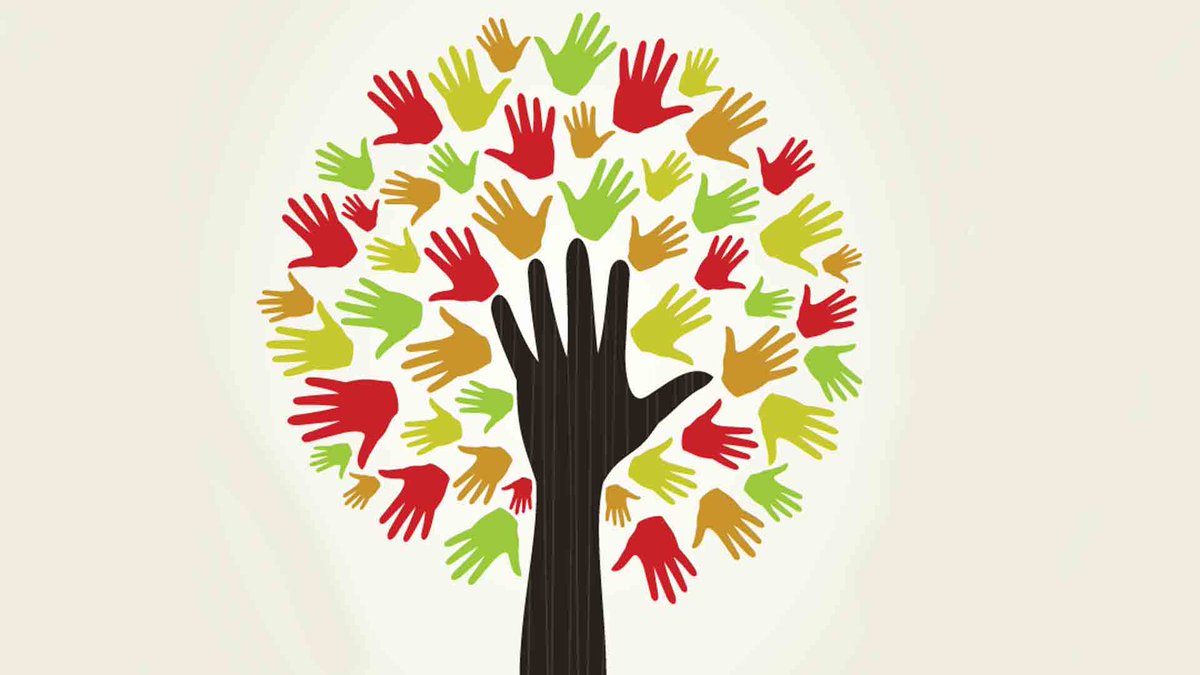 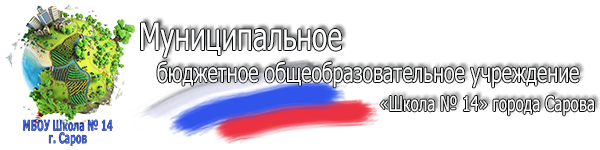 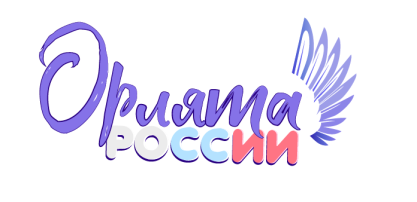 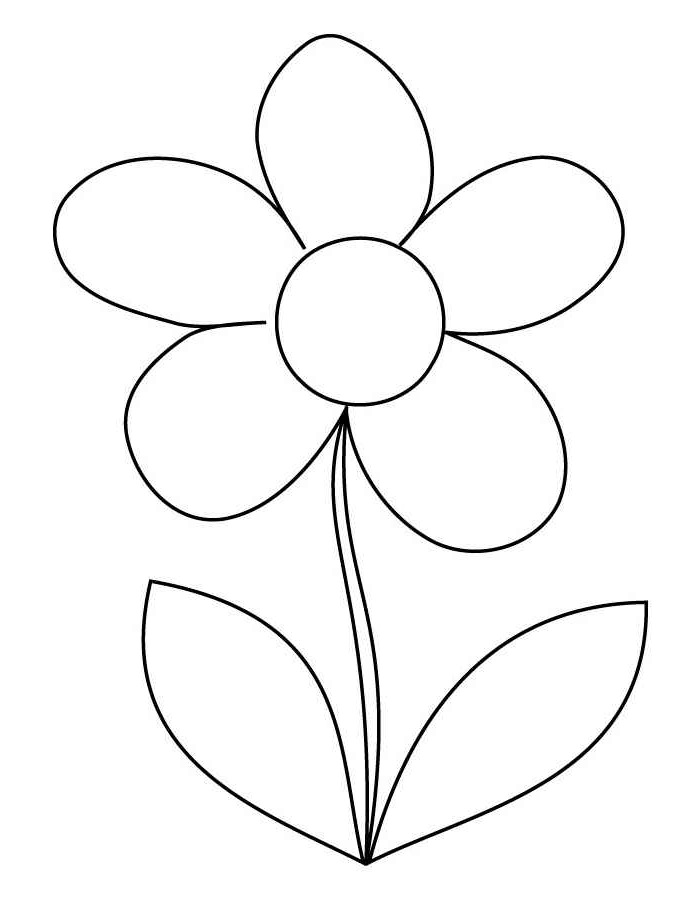 КТО?
ПОЧЕМУ?
ЗАЧЕМ?
ЧТО?
КАК?
Кто такой Волонтер?
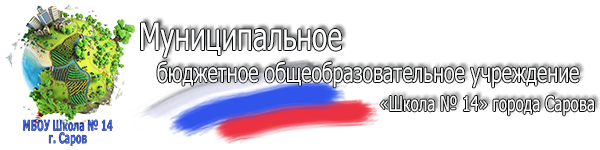 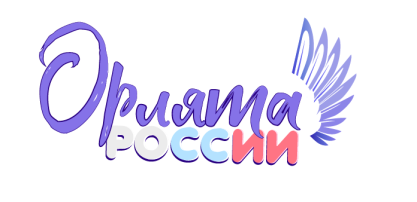 Слово «Волонтёр», он же «Доброволец» произошло от латинского слова voluntarius означающего «Добровольный». И хотя изначально волонтёрами называли солдат-добровольцев, которые сражались исключительно за славу и военную добычу, впоследствии понятие распространилось на различные сферы и стало означать человека, который ведёт бескорыстную деятельность в любых полезных всему обществу сферах. Доброволец вкладывает в дело, которым занимается, свои навыки и время.
С точки зрения законодательства Российской Федерации, доброволец это физическое лицо, ведущее благотворительную деятельность в форме безвозмездного выполнения работ и оказания услуг.
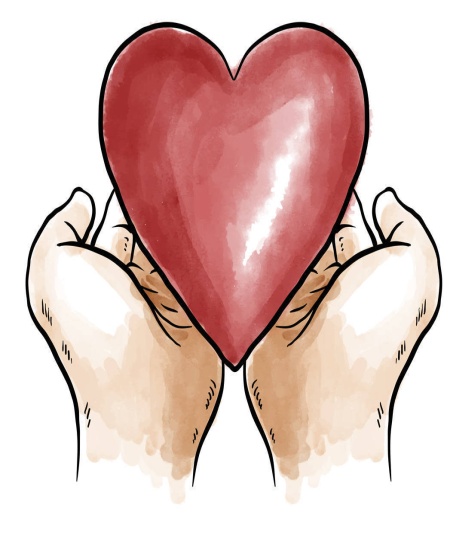 Стать волонтером может любой, профессия и взгляды на мир не имеют значения. Несовершеннолетним добровольцам нужно разрешение от родителей, а детей младше 14 лет во время волонтерских работ должны сопровождать официальные представители.
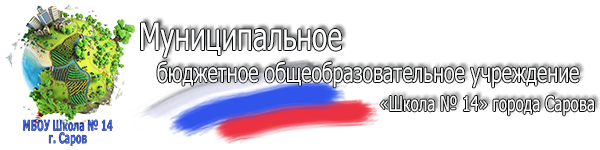 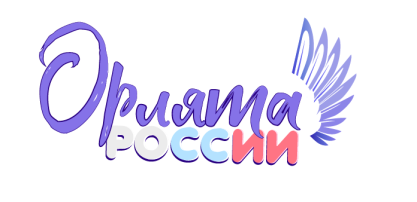 Почему его так назвали?
Волонтёр – это человек, который готов добровольно потратить частичку себя и своего времени для пользы общества в целом или определенного человека.
цель добровольца не в бесплатной работе, а в том, чтобы принести пользу обществу и окружающим людям, сделать мир лучше.
Настоящий волонтёр должен стараться быть примером нравственности, бескорыстия, уметь сотрудничать и работать с самыми разными коллегами и слоями населения.
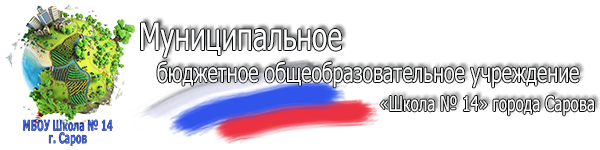 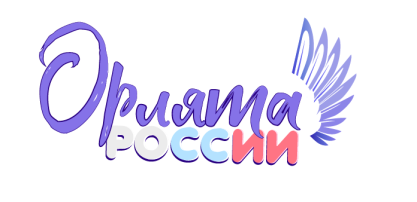 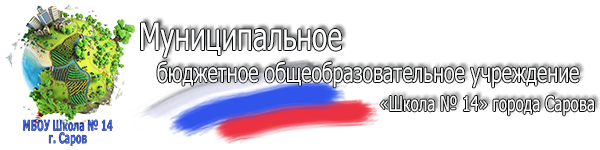 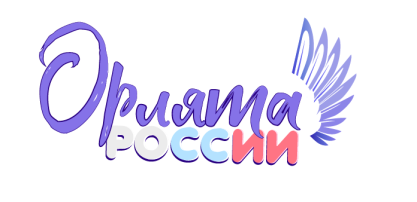 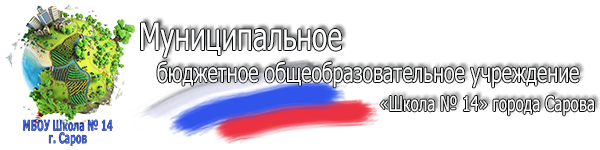 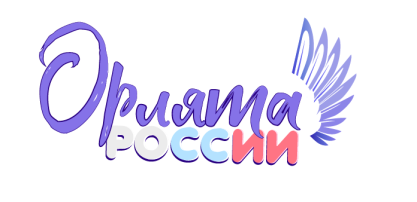 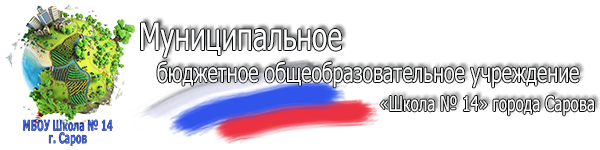 Как по-другому называют добровольцев?
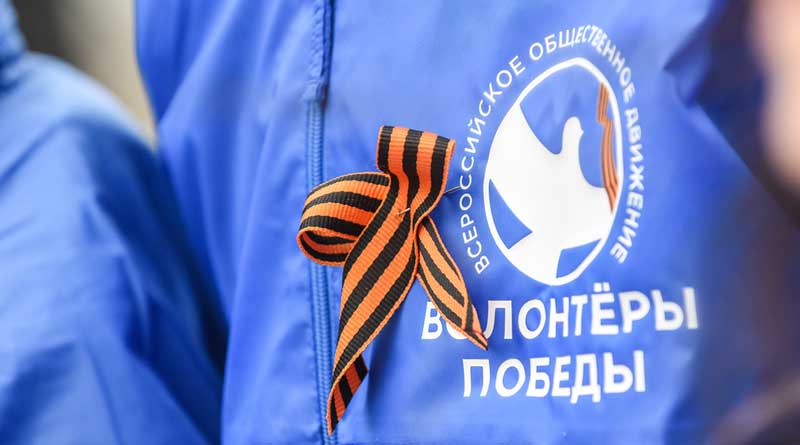 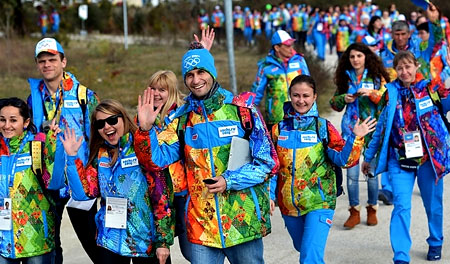 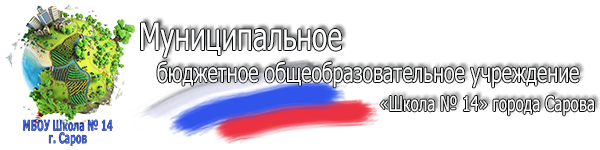 Что делает доброволец?
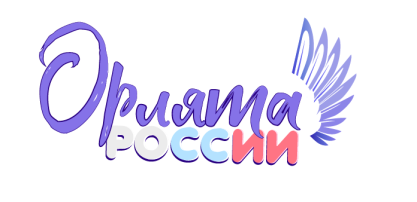 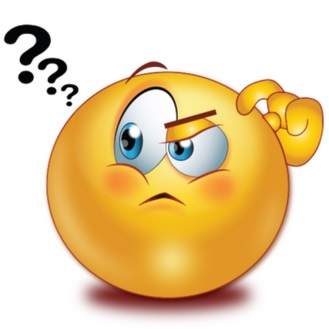 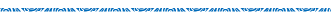 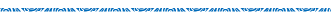 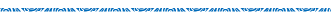 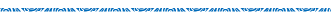 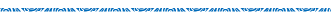 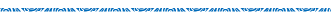 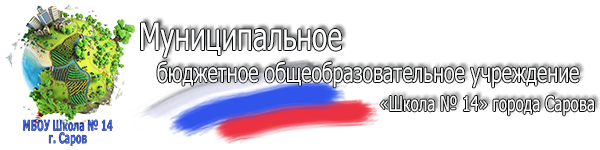 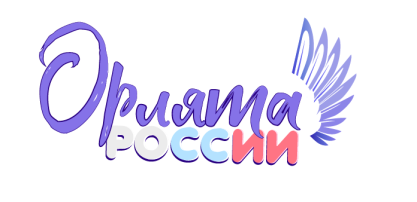 Зачем люди становятся добровольцами (волонтёрами)?
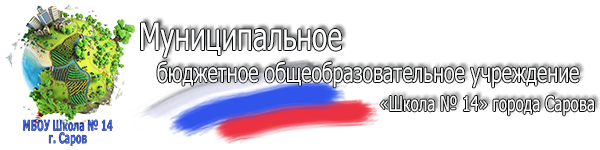 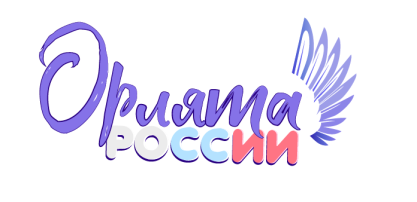 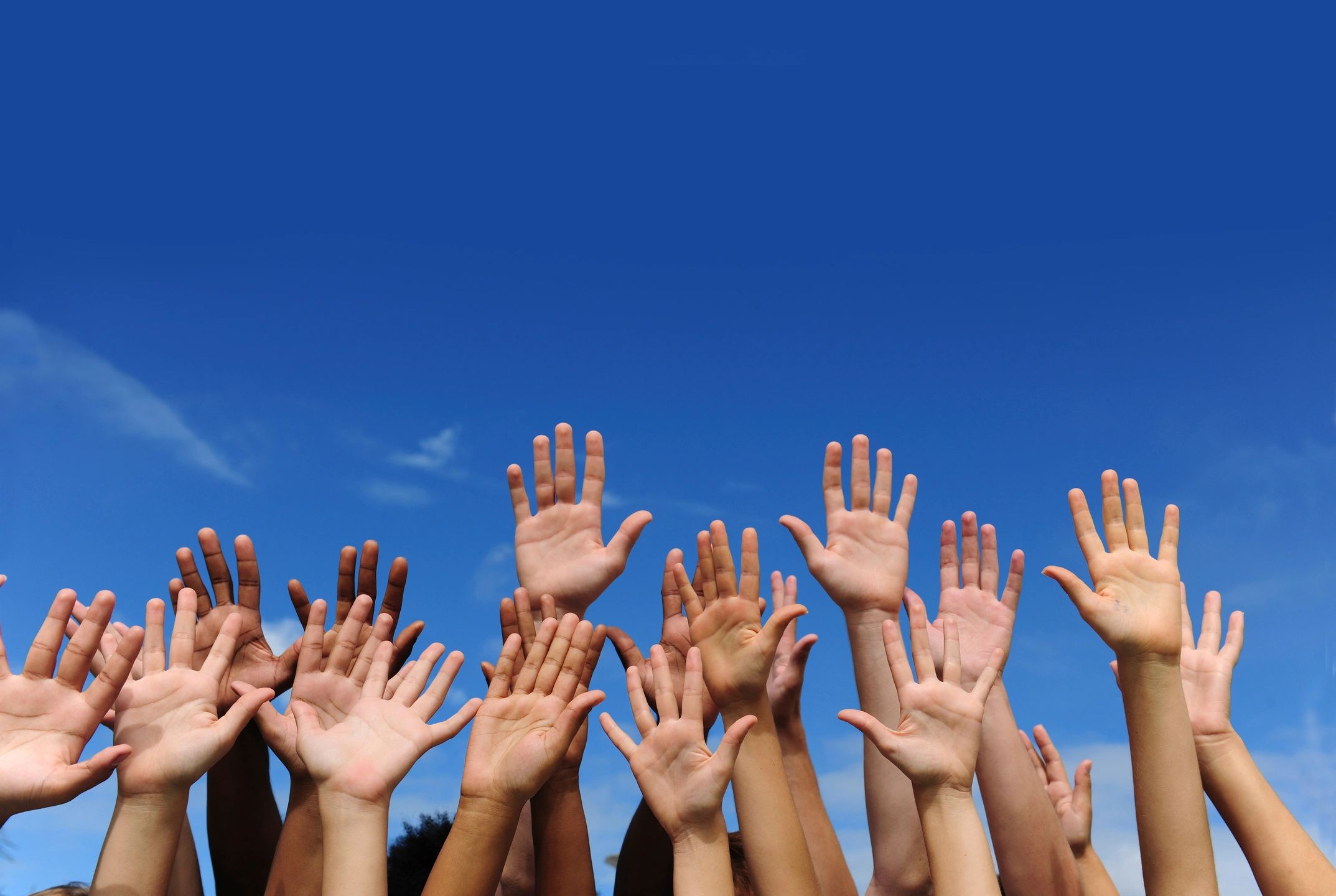 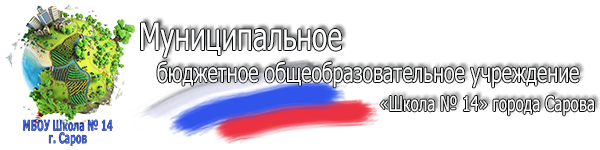 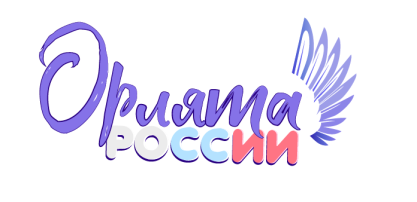 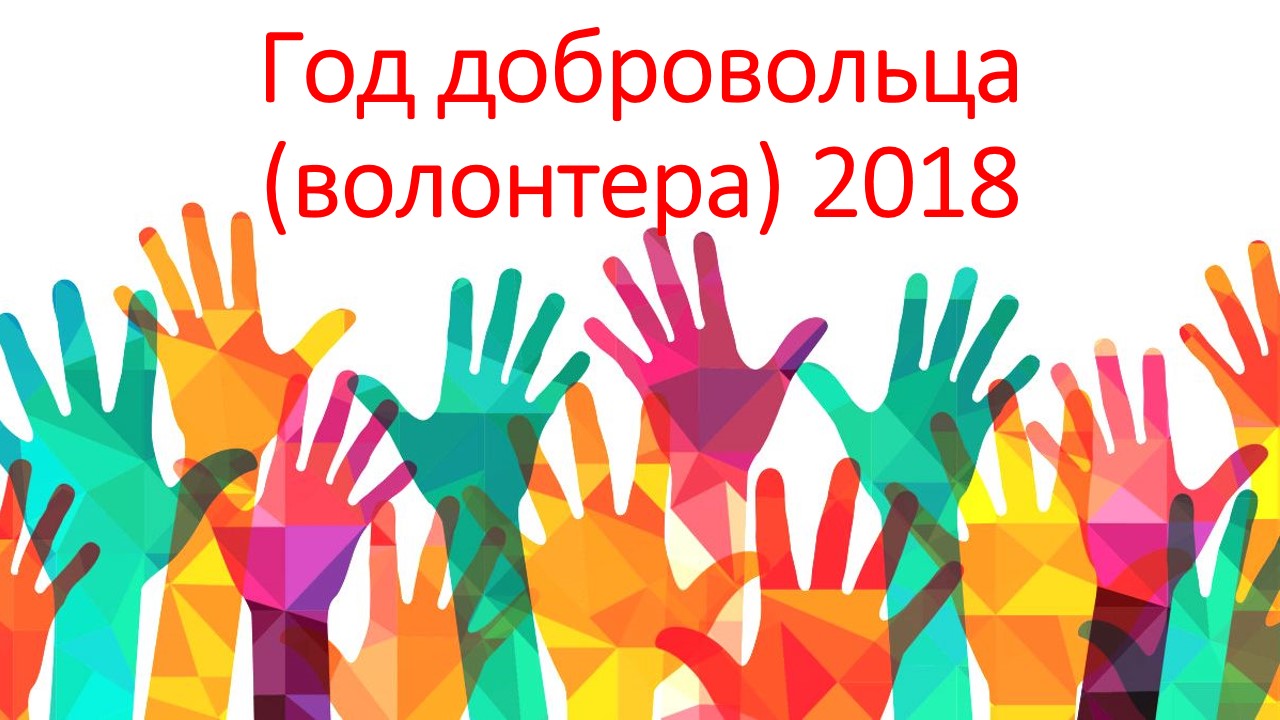 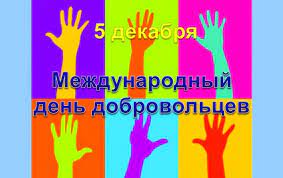 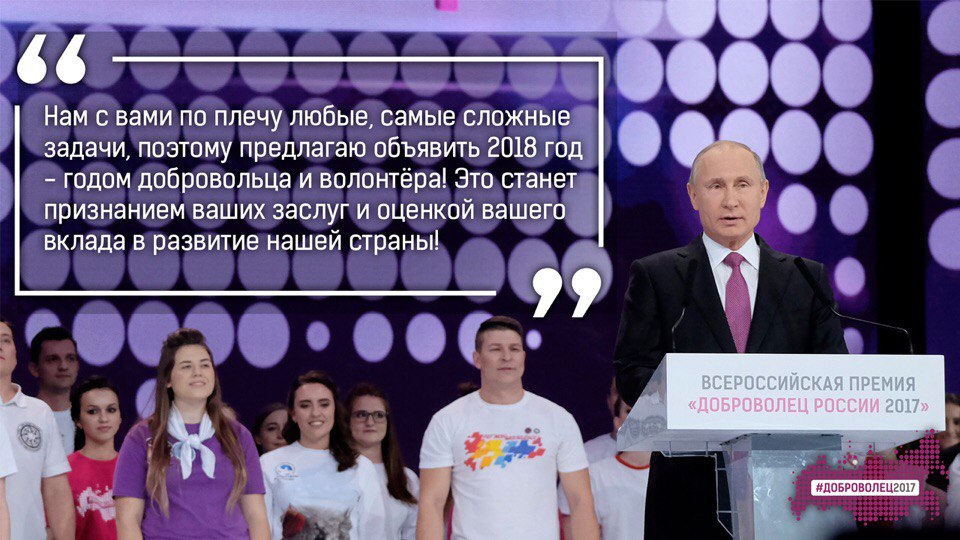 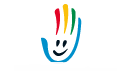 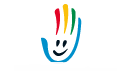 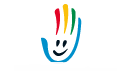 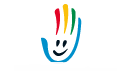 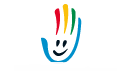 Благодарю за внимание!
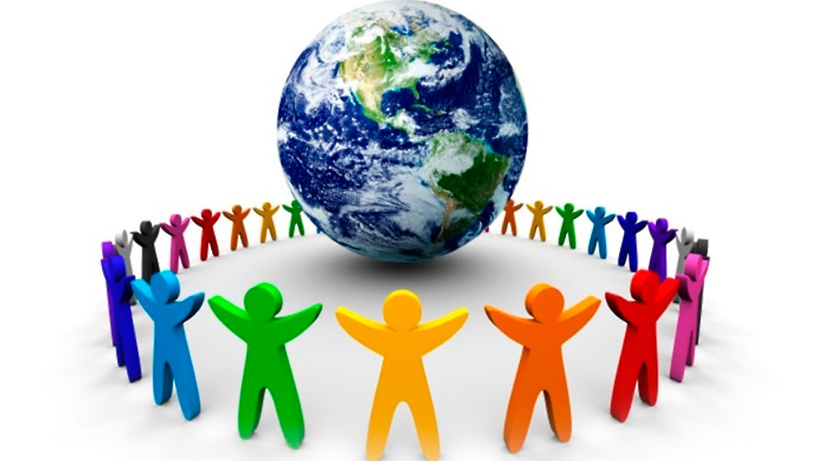 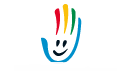 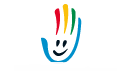 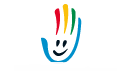 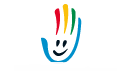 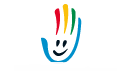